YEAR 7 ENGLISH
Westwood Primary School
Cycle A
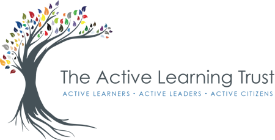 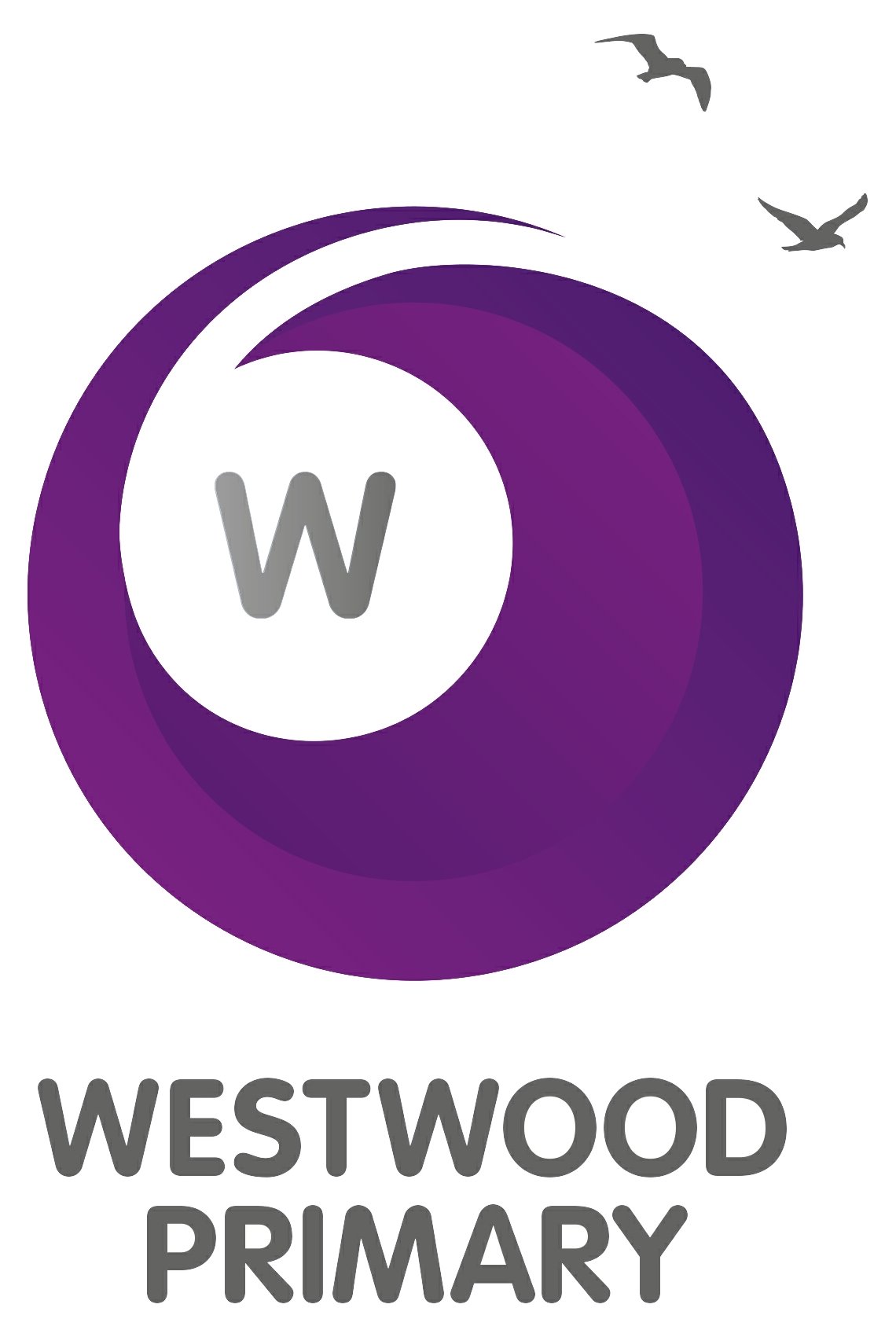 Roman Day
Ukulele Teacher
Parent share
Parent share
Spring 1
Autumn 2
Spring 2
Summer 1
Summer 2
Muslim Visitor
Ukulele Teacher
Ukulele Teacher
Broads Tours
Humanist visitor
History visit
Parent share
Ukulele Teacher
Parent share
Relax and Unwind Club
Christmas Craft Club
Give it a go Club
Ukulele Teacher
This Girl Can Club
Parent share
Strategy Games Club
Christian visitor
Meet the Teacher
Panathlon
Year 4 Swimming
Board Games Club
Matball club
Year 4 Running Club
Autumn 1
Year 3 Indoor sports club
Y3 Boys Football Tournament
Outdoors club
Matball
Football club
Ukulele Teacher
Gym Workshop
No Outsiders Club
Lower Key Stage 2 ENRICHMENT JOURNEY